АНО Центр социальной поддержки семьи и детства «Караван нажеды»
Руководитель: Манойленко Анна Сергеевна
Об организации
АНО «Караван надежды» зарегистрирована в феврале 2022 года, осуществляет свою деятельность на территории Алтайского края.
ФОТО, РИСУНОК, ДРУГАЯ ИЛЛЮСТРАЦИЯ
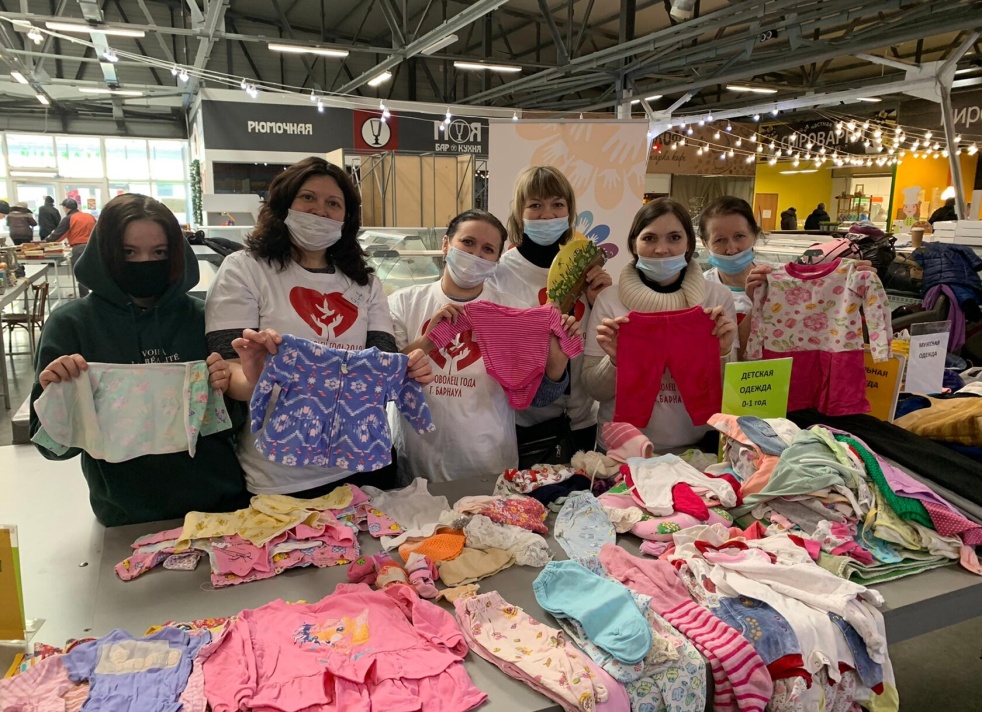 Целевая аудитория:
Многодетные семьи;Люди пожилого возраста;Семьи пострадавшие в результате пожара;Семьи в трудной жизненной ситуации
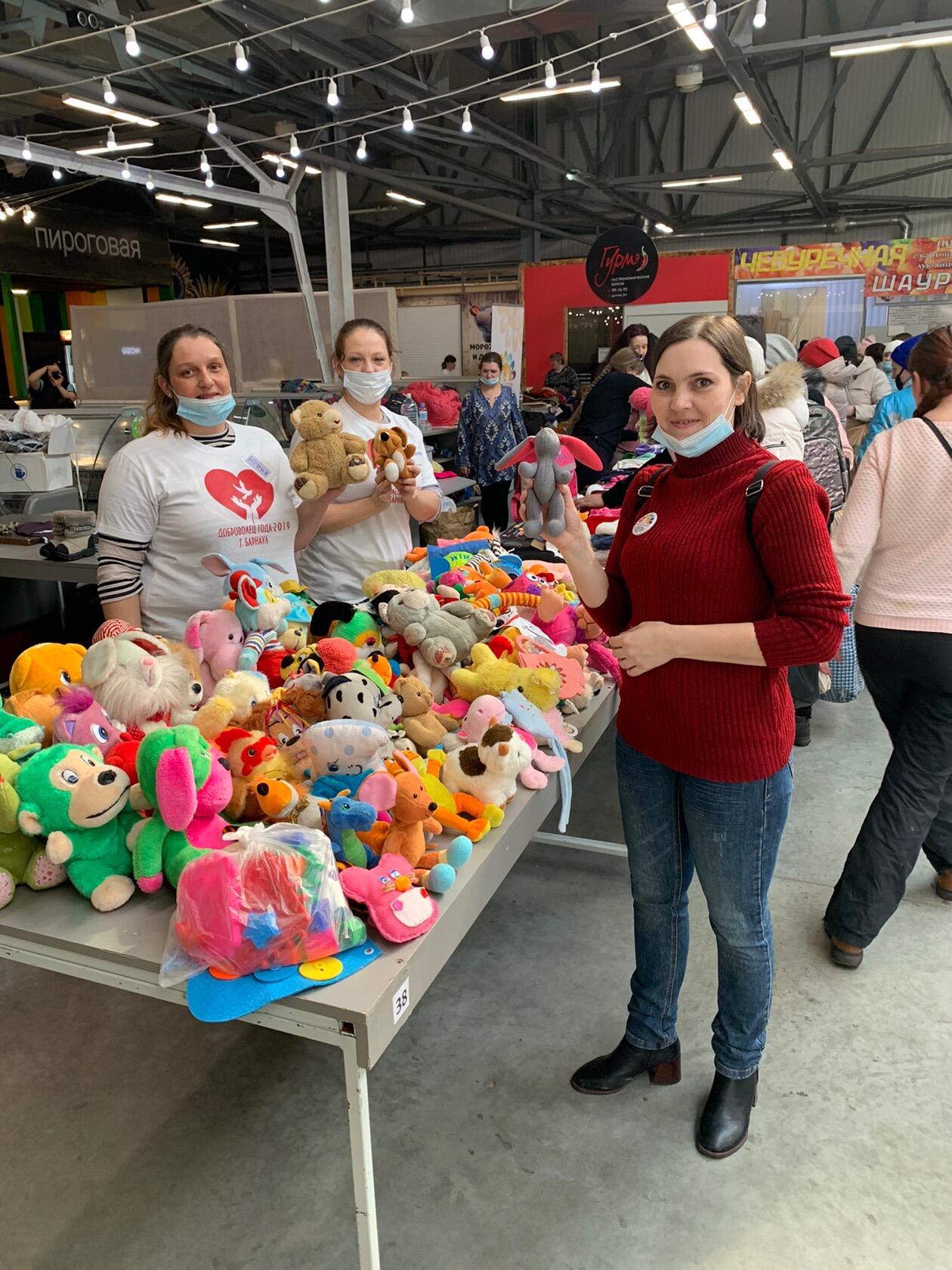 Реализуемые проекты
ФОТО, РИСУНОК, ДРУГАЯ ИЛЛЮСТРАЦИЯ
Добрые вещи:
Оказание вещевой поддержки людям с низкими доходами. Организация системы по сбору и перераспределению одежды, организация площадок по обмену вещами. Проект реализуется в 6 населенных пунктах края. Ежегодно 2000 человек получают поддержку в рамках акции.
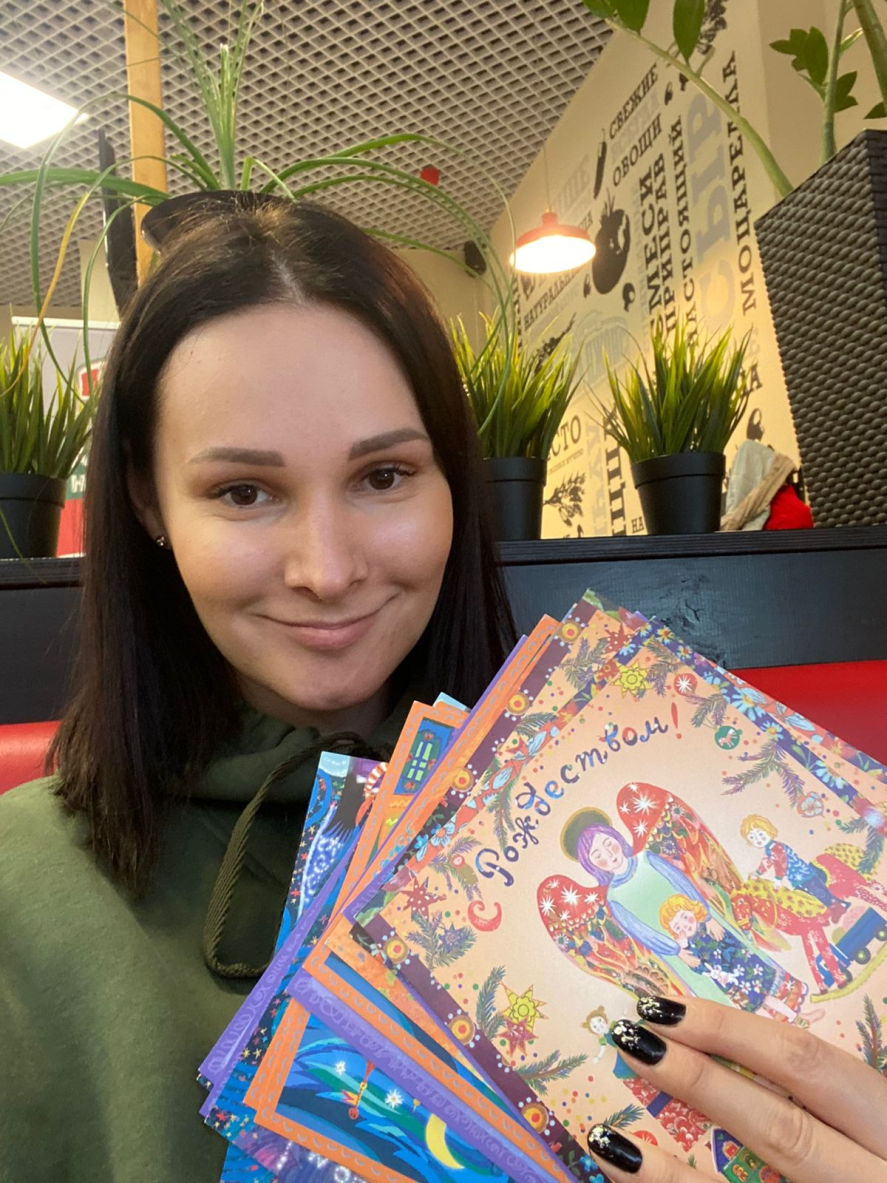 Реализуемые проекты
ФОТО, РИСУНОК, ДРУГАЯ ИЛЛЮСТРАЦИЯ
Рождественская елка:
Поддержка семей с детьми, чьи родители находятся в местах лишения свободы. Проект направлен на восстановление детско-родительских отношений. Поддержание связи между семьей и осужденным и последующую адаптацию при освобождении.
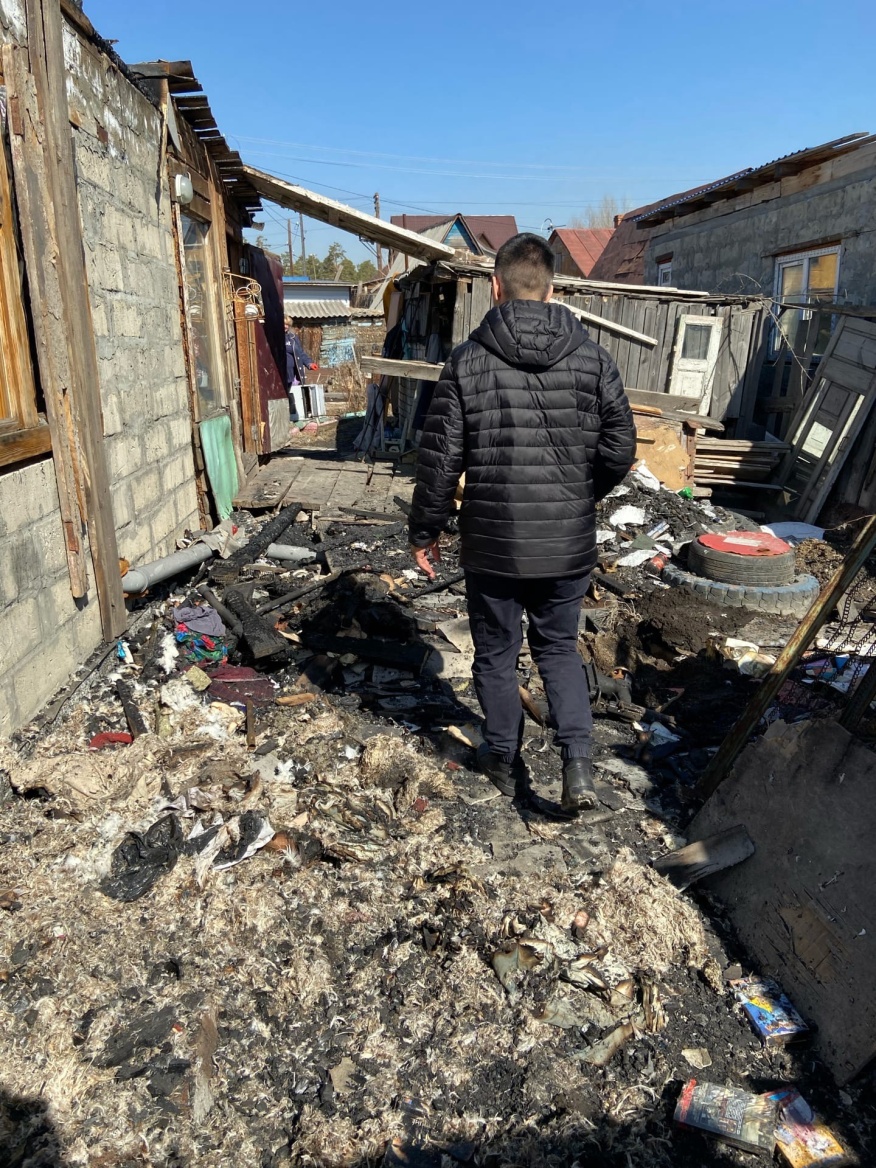 Реализуемые проекты
Вместе заново:
Проект по поддержке людей пострадавших в результате пожаров.Сбор мебели, средств первой необходимости и вещей. Сопровождение в процессе получения полагающейся помощи.
Наша команда
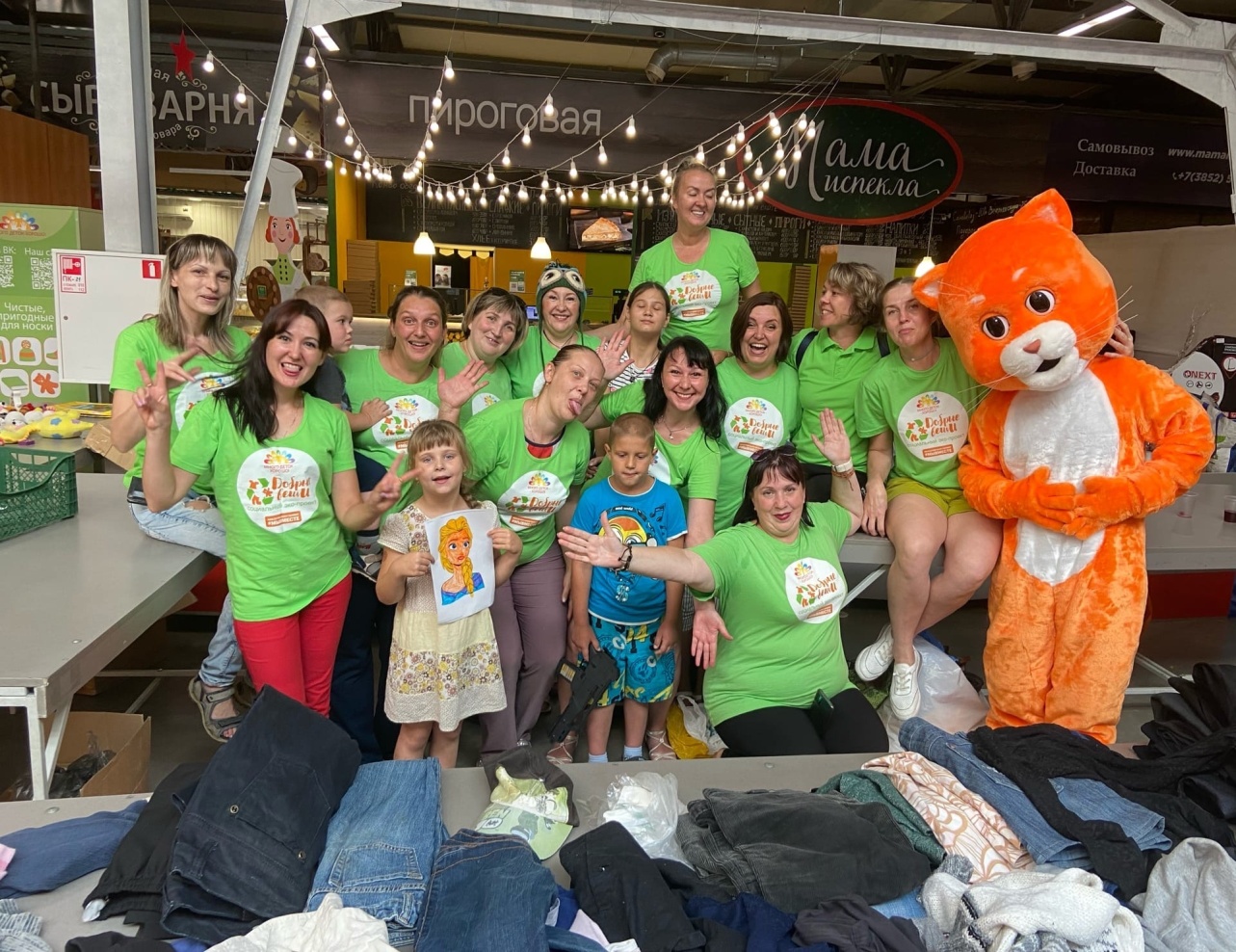 100 волонтеров
Мы развиваем волонтерское движение «Добрый Алтай». Проводим обучение координаторов волонтерских групп и добровольцев. Выстраиваем траекторию индивидуального и командного развития для каждого участника.
Наши партнеры
Председателем Организационного комитета станет гражданин Российской Федерации, заместителем председателя –  иностранный гражданин
ФОТО, РИСУНОК, ДРУГАЯ ИЛЛЮСТРАЦИЯ
АРООСД «Солнечный круг»
Министерство социальной защиты Алтайского края
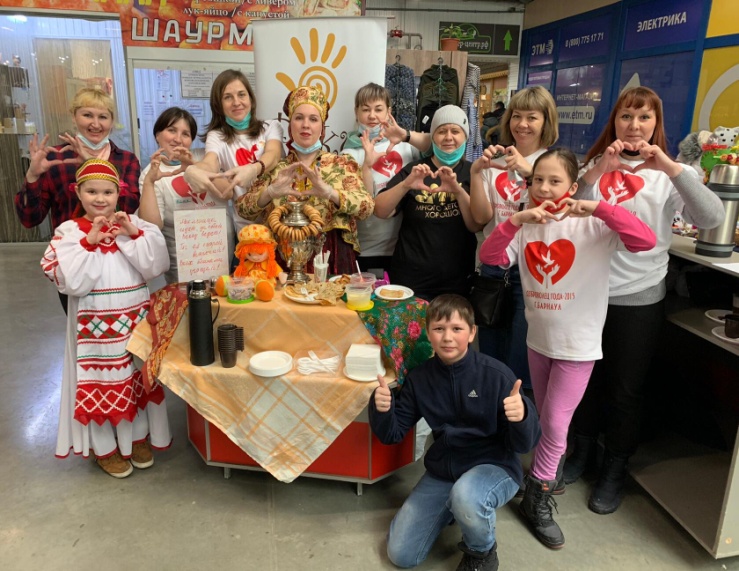 Управление молодежной политики и реализации программ общественного развития Алтайского края
Ассоциация волонтерских центров
МЕДИА: Телеканал ТОЛК, Катунь 24, Газета Вечерний Барнаул, Портал НКО22
Международная премия #МЫВМЕСТЕ